Problemi con probabilità totale e composta
1
Daniela Valenti 2020
Esempio di problema svolto
2
Daniela Valenti 2020
Problema1: il nome di un sito
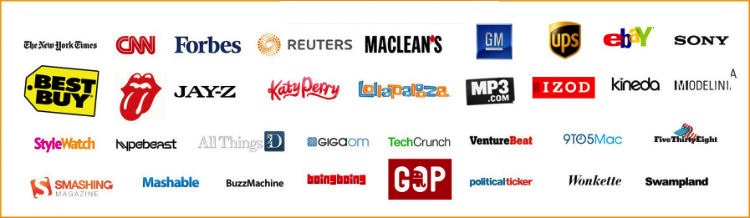 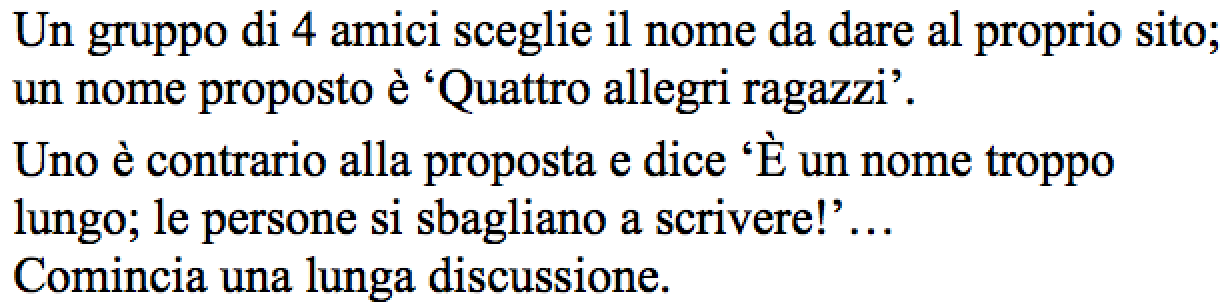 Il nome scelto è formato da 21 lettere (senza gli spazi). 
Come affrontare il problema con il calcolo delle probabilità?
3
Daniela Valenti 2020
Probabilità di errori di scrittura
Non sono molto esperto e commetto 1 errore circa ogni 25 battute. 
Come valuto la probabilità di scrivere esattamente un nome di 21 lettere?
4
Daniela Valenti 2020
Soluzione del problema 1
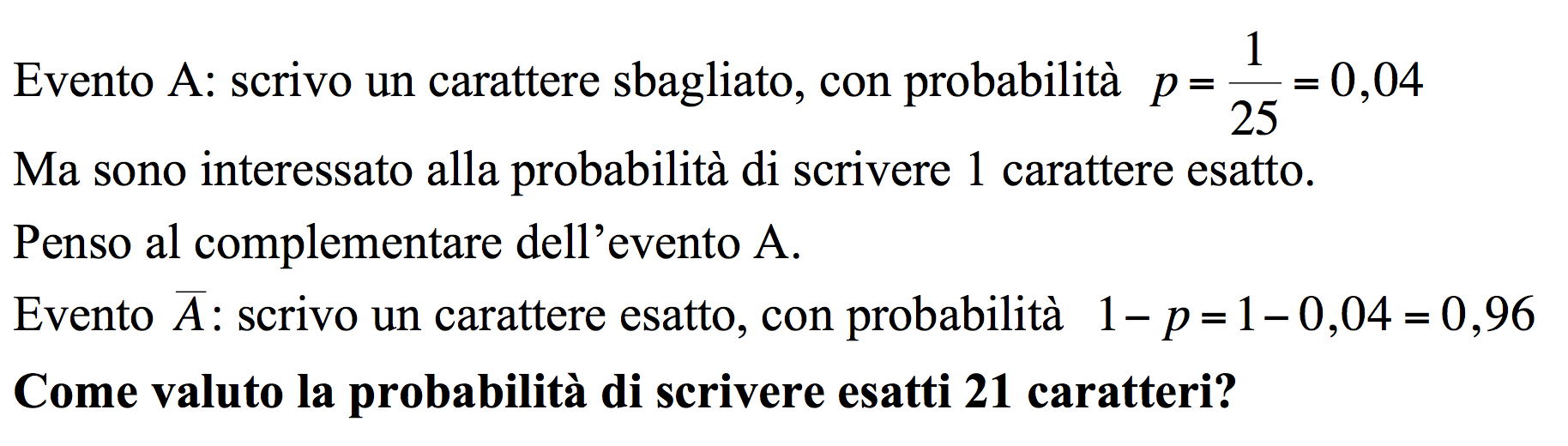 Daniela Valenti 2020
5
Soluzione del problema 1
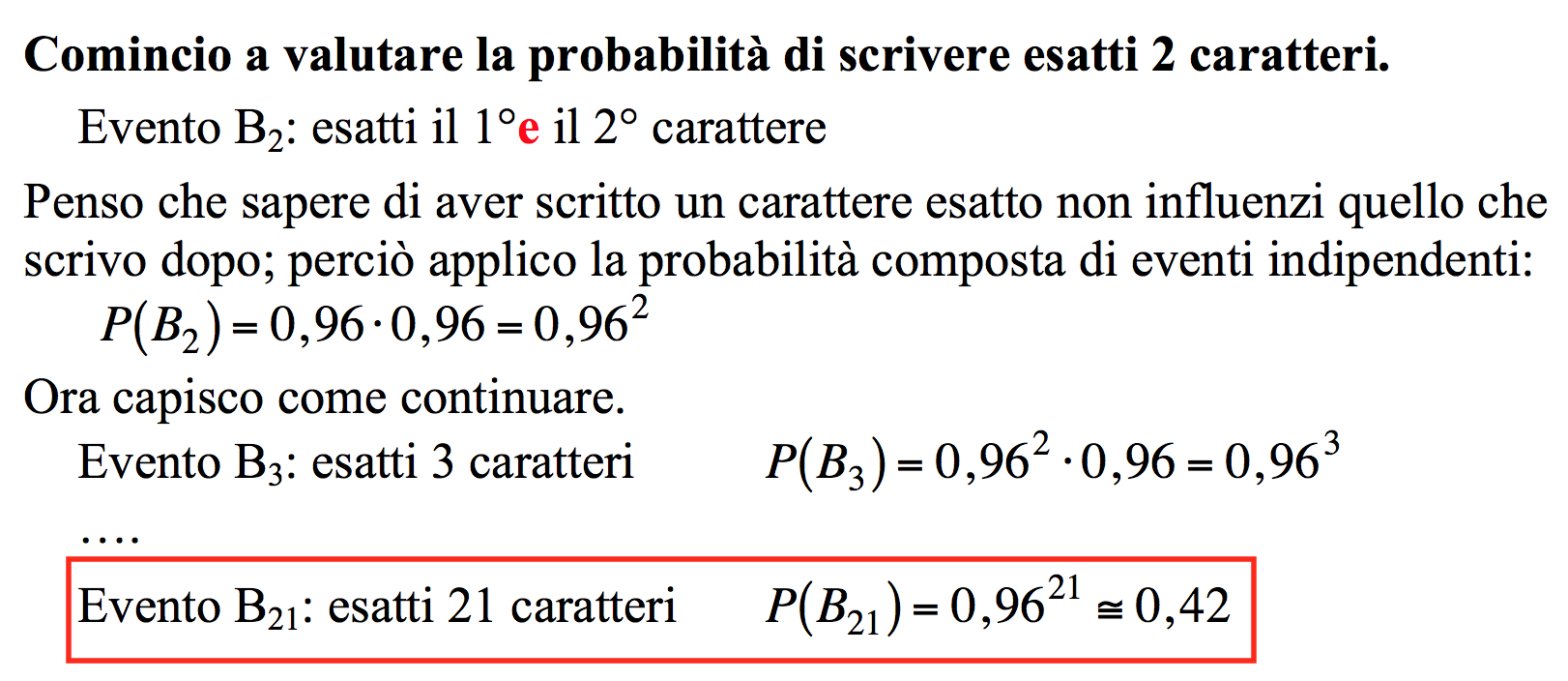 Daniela Valenti 2020
6
Probabilità di errori di scrittura
Non sono molto esperto e commetto 1 errore circa ogni 25 battute. 
La probabilità di scrivere esattamente un nome di 21 lettere è circa 0,42.
0,42 < 0,5
Probabilità più piccola di quella di ottenere testa lanciando una moneta!
Ecco perché i nomi dei siti sono generalmente corti. Qualche esempio:
Presidenza della repubblica italiana: www.quirinale.it
Presidenza del consiglio dei ministri: www.governo.it
7
Daniela Valenti 2020
Probabilità di errori di scrittura
Posso esplorare altri casi con diverse probabilità di commettere 1 errore di battitura. Ecco alcuni esempi.
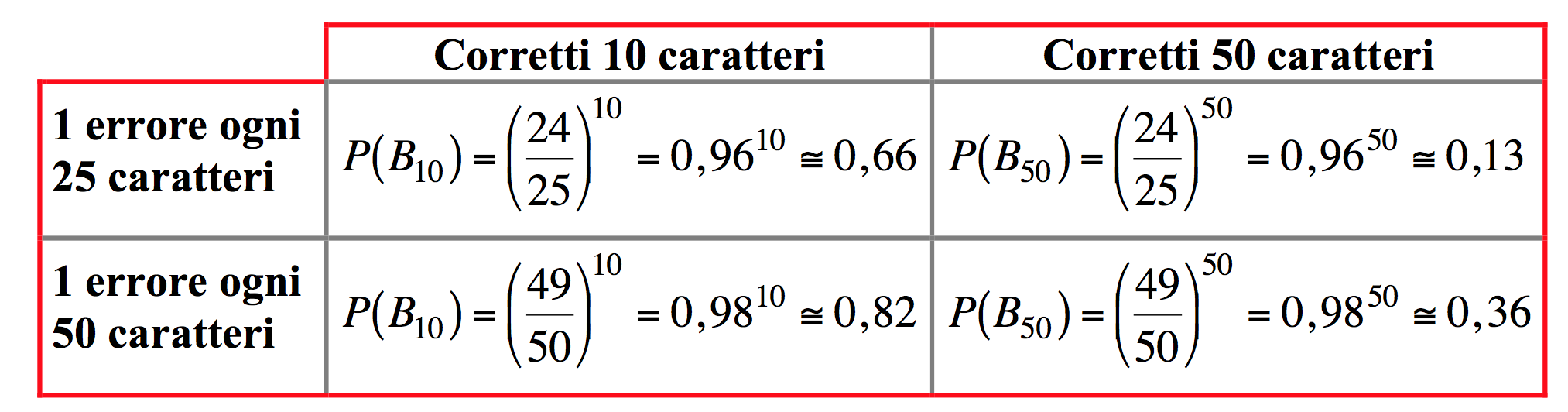 Anche quando la probabilità di scrivere 1 carattere corretto è grande (0,98), trovo una piccola probabilità che 50 caratteri siano corretti. 
Si capisce perché.
La situazione con tutti i caratteri corretti è una sola; invece anche un solo carattere errato può essere il 1° oppure il 2°, ..., oppure il 50°.
8
Daniela Valenti 2020
Ruolo del calcolo delle probabilità
I problemi affrontati mostrano il ruolo del calcolo delle probabilità in tanti aspetti della realtà individuale e sociale.
Rivediamo in sintesi il lavoro svolto finora e organizziamolo per risolvere altri problemi.
9
Daniela Valenti 2020
Eventi elementari e composti
10
Daniela Valenti 2020
Eventi elementari e composti
Torniamo agli eventi nel gioco della roulette:
A: esce un numero nero;
B: esce il numero pari; 
 non esce un numero nero;
 esce un numero nero o pari;
 esce un numero nero e pari.
A, B 
Eventi elementari
Ā
Ottenuto a partire da A
AUB
Evento composto con A, B
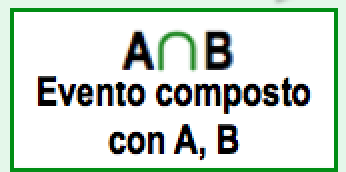 Gli eventi elementari sono ‘i mattoni’ per costruire eventi composti che troviamo per risolvere problemi.
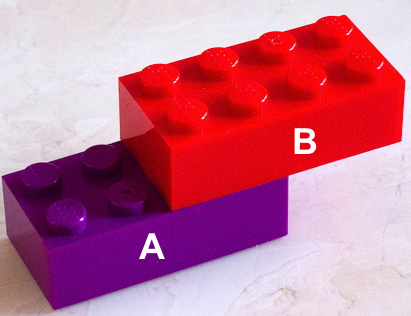 11
Daniela Valenti 2020
Probabilità di eventi composti
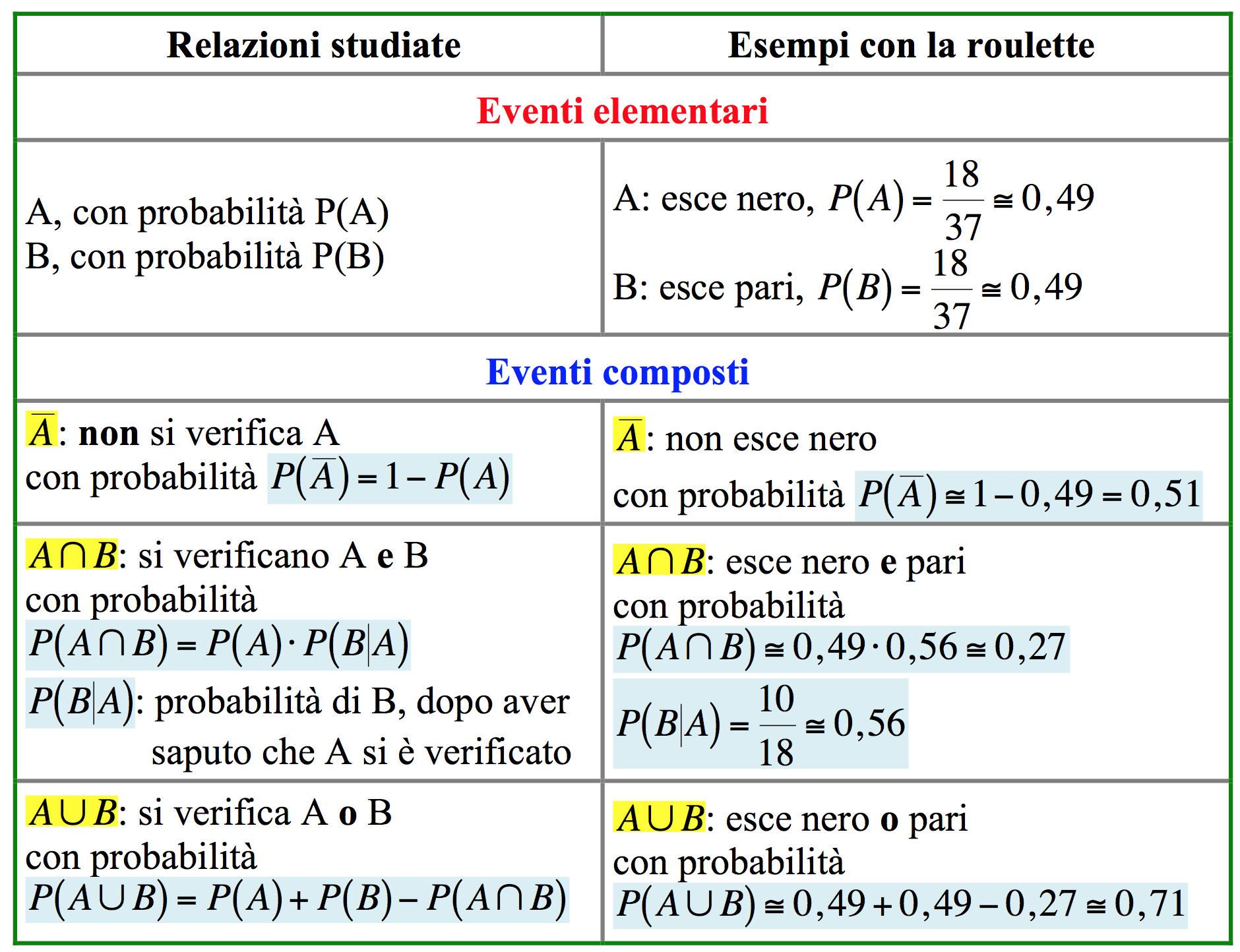 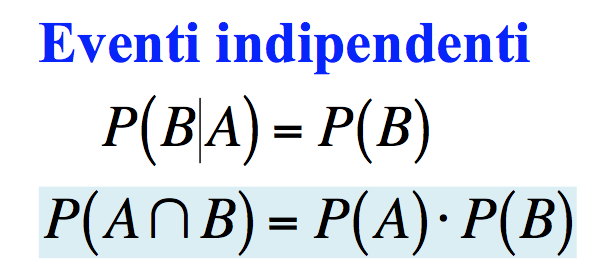 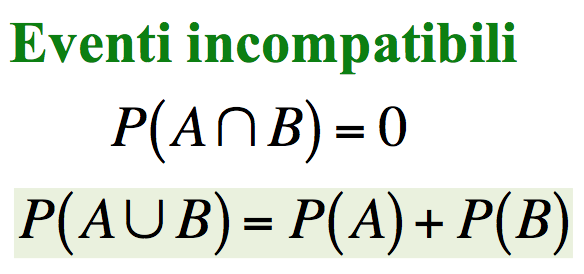 12
Daniela Valenti 2020
Problemi di probabilità
Come ho risolto il finora i problemi?
13
Daniela Valenti 2020
Come ho risolto finora i problemi
Un problema semplice
Estrai una carta da un mazzo di 52 carte francesi. Qual è la probabilità di estrarre una carta di cuori?
Di quale evento B  debbo valutare la probabilità?
 L’evento B è elementare?
Sì
c. Valuto la probabilità  di B
Classica
Statistica
Soggettiva
Daniela Valenti 2020
14
Come ho risolto finora i problemi
Un problema più complesso
Non sono molto esperto e commetto 1 errore circa ogni 25 battute. 
Come valuto la probabilità di scrivere esattamente un nome di 21 lettere?
a. Di quale evento B  debbo valutare la probabilità?
b. L’evento B è elementare?
No
c. Trovo gli eventi elementari che compongono B;
d. Valuto la probabilità dei singoli eventi.
e. Applico una o più relazioni studiate:
 Probabilità dell’evento complementare;
 Probabilità totale;
 Probabilità composta.
Daniela Valenti 2020
15
Come ho risolto finora i problemi
Un problema più complesso
b. L’evento B è elementare?
No
c. Trovo gli eventi elementari che compongono B;
d. Valuto la probabilità dei singoli eventi.
e. Applico una o più relazioni studiate:
 Probabilità dell’evento complementare;
 Probabilità totale;
 Probabilità composta.
Questo procedimento è più difficile,  ma anche più creativo e personale, perciò  spesso viene organizzato con tabelle o grafici.
Daniela Valenti 2020
16
Attività
Completa la soluzione del problema proposto nella scheda di lavoro.
17
Daniela Valenti 2020
Riflessioni sulla soluzione del problema.
18
Daniela Valenti 2020
Problema 2: un test di gravidanza
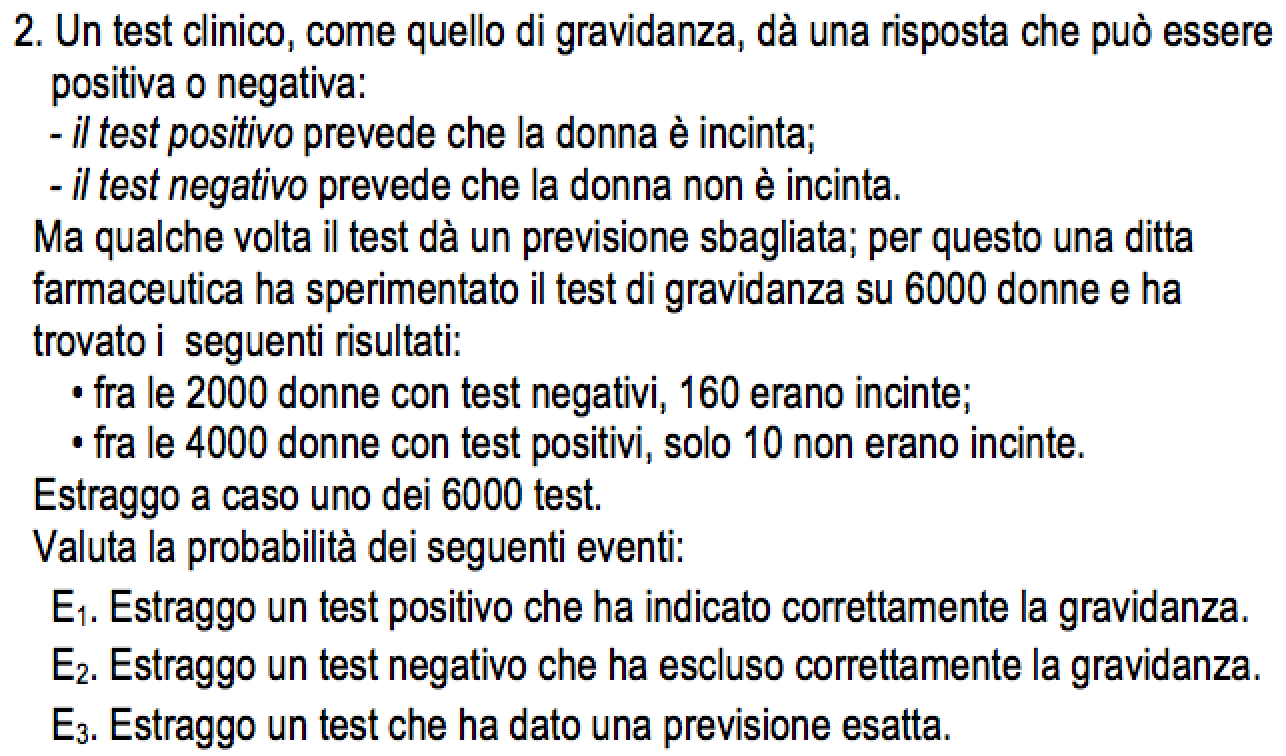 Comincio ad esaminare l’evento E1
Certamente E1 non è un evento elementare.
Come organizzo tutte le informazioni per valutare la probabilità di E1?
Daniela Valenti 2020
19
Probabilità di E1
Estraggo un test positivo corretto quando verifico che il test è positivo e la donna è incinta
Completo la tabella e ragiono
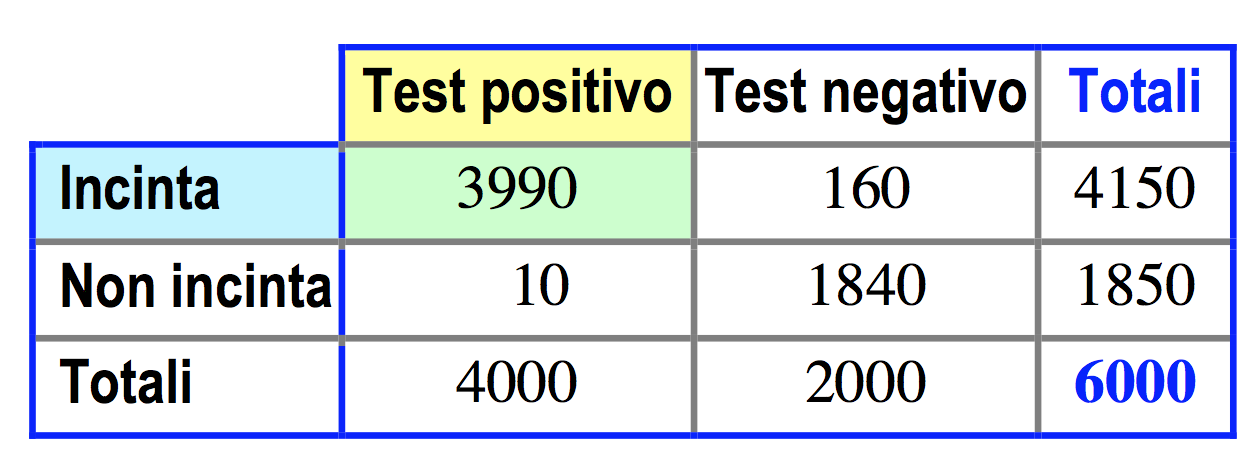 Totale dei test
Test positivi di donne incinte
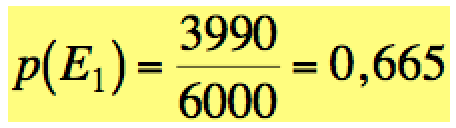 Daniela Valenti 2020
20
Ragiono in modo analogo per valutare la probabilità di E2
Daniela Valenti 2020
21
Probabilità di E2
Il test negativo è corretto quando verifico che
 il test è negativo e la donna non è incinta
Ragiono a partire dalla tabella
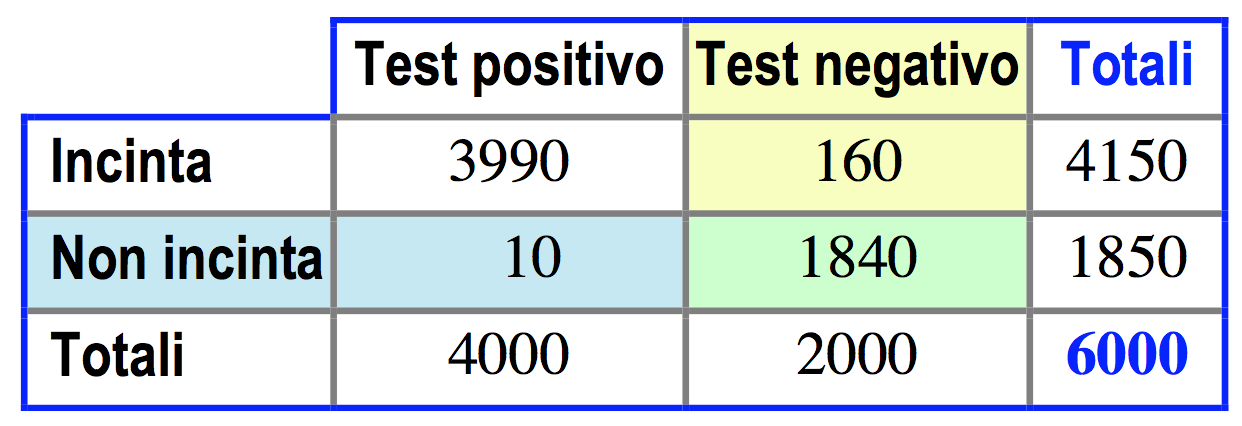 Totale dei test
Test negativi di donne non incinte
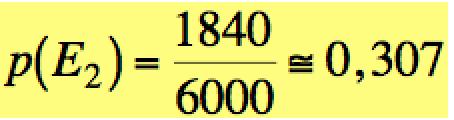 Daniela Valenti 2020
22
Come ragiono per valutare la probabilità di E3?
Daniela Valenti 2020
23
Probabilità di E3
Scelgo un test che ha dato indicazioni esatte quando verifico che il test è positivo esatto oppure negativo esatto. 
E non posso scegliere un test che è contemporaneamente positivo e negativo.
Conclusione: valuto la probabilità di E3 con la probabilità totale dei due eventi incompatibili E1 , E2.
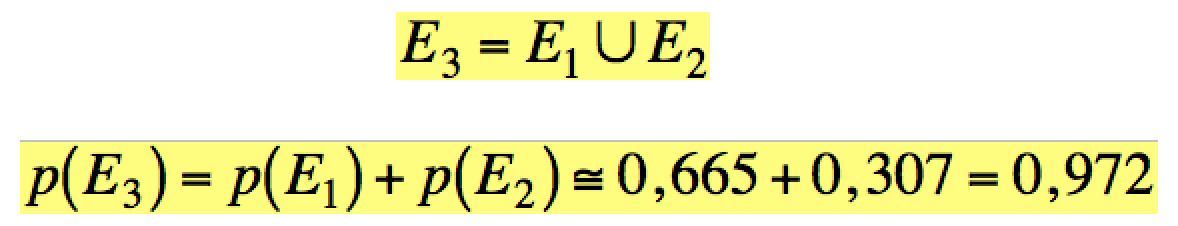 Daniela Valenti 2020
24
Problemi sui test clinici
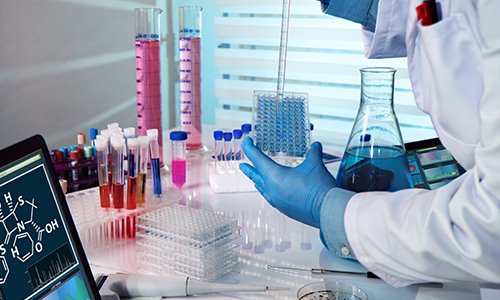 L’esempio fa capire l’importanza della probabilità nell’organizzazione e studio dei test clinici in campo medico.
Daniela Valenti 2020
25
Risolvere problemi di probabilità con diagrammi ad albero
Proprio per organizzare al meglio tutte le informazioni che un test clinico può dare si usano spesso i diagrammi ad albero.
Rivediamo il problema 2 per introdurre i diagrammi ad albero
Daniela Valenti 2020
26
Problema 2 modificato
Cambio punto di vista e mi baso sul test controllato per dare una valutazione statistica della probabilità di vari eventi.
Ecco allora come diventa il problema.
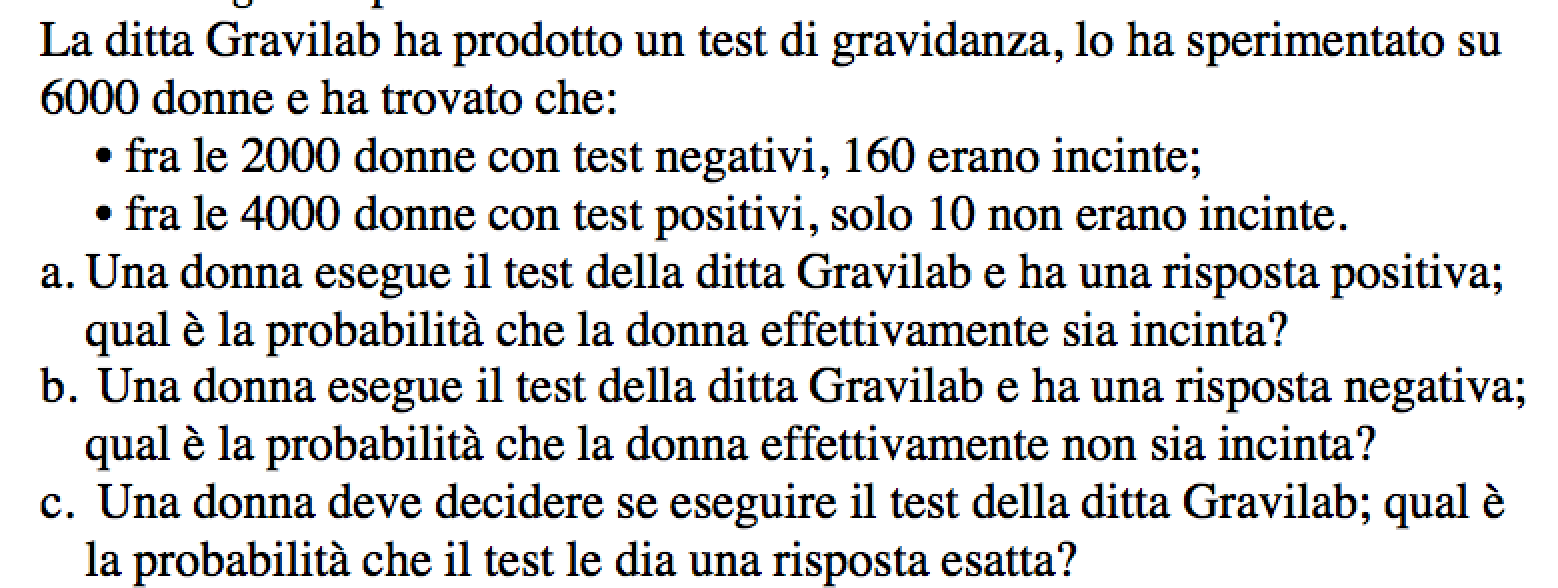 Daniela Valenti 2020
27
Probabilità che valuto statisticamente a partire dai dati
1. Il test può essere positivo o negativo
Evento T: Test positivo
Evento S: Test negativo
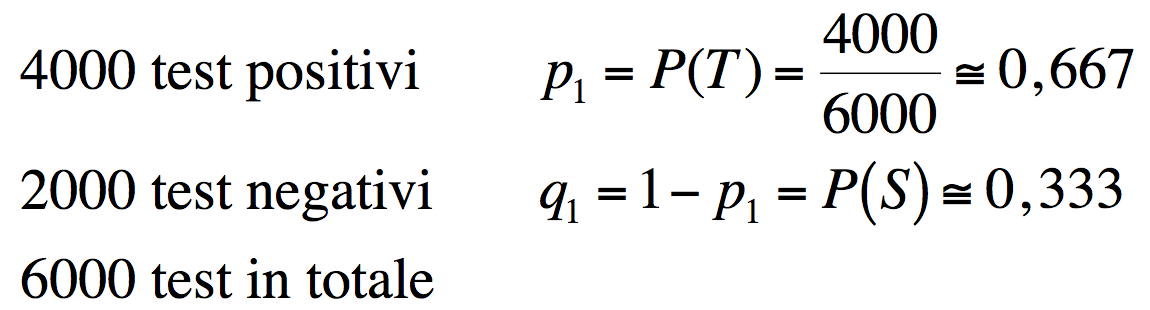 I due eventi sono incompatibili, perciò illustro la situazione con un diagramma ad albero
Daniela Valenti 2020
28
Diagramma ad albero
1. Il test può essere positivo o negativo
Evento T: Test positivo
Evento S: Test negativo
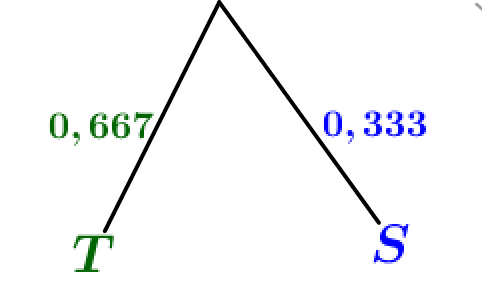 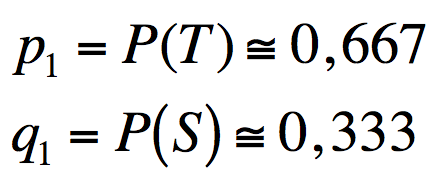 Daniela Valenti 2020
29
Diagramma ad albero per quesito a
2. Una donna sa che il suo test è positivo e può essere incinta (G) o non incinta (F). I due eventi G, F sono complementari. Continuo il diagramma ad albero.
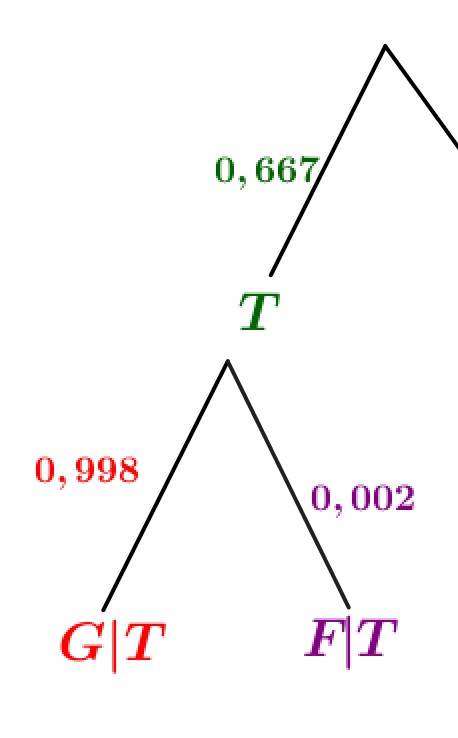 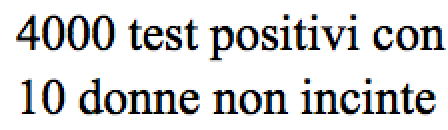 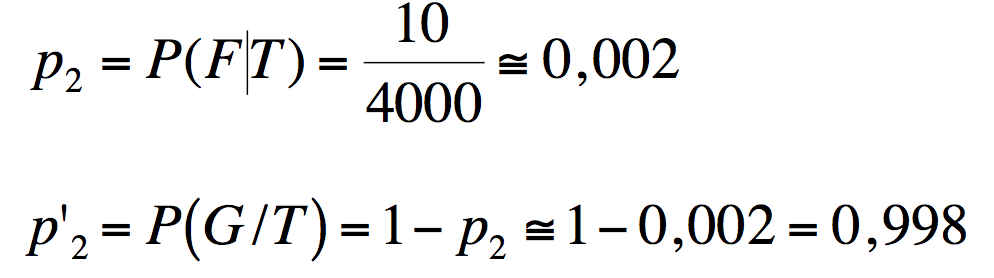 0,998 è la probabilità di essere incinta (G), subordinata al sapere che il test è positivo (T).
(Valore predittivo del test positivo)
Daniela Valenti 2020
30
Diagramma ad albero per quesito b
3. Una donna sa che il suo test è negativo e può essere incinta (G) o non incinta (F). I due eventi G, F sono complementari. Continuo il diagramma ad albero.
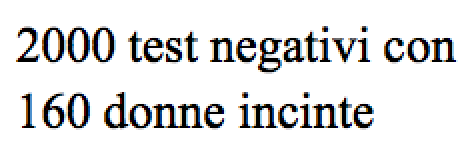 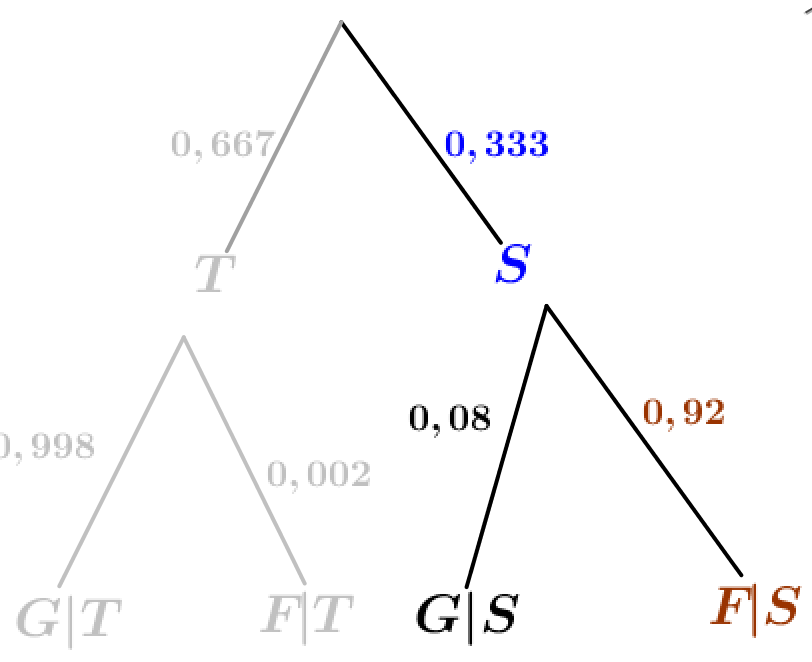 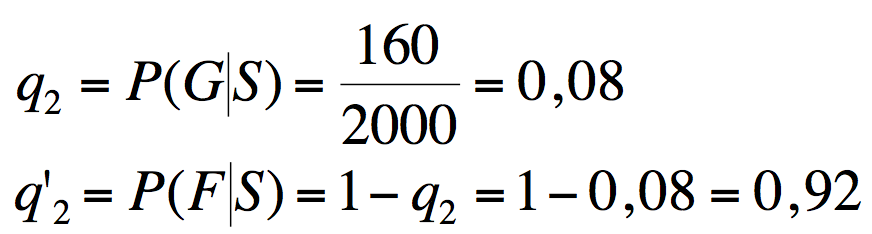 0,92 è la probabilità di non essere incinta (F), subordinata al sapere che il test è negativo (S).
(Valore predittivo del test negativo)
Daniela Valenti 2020
31
Diagramma ad albero per il quesito c
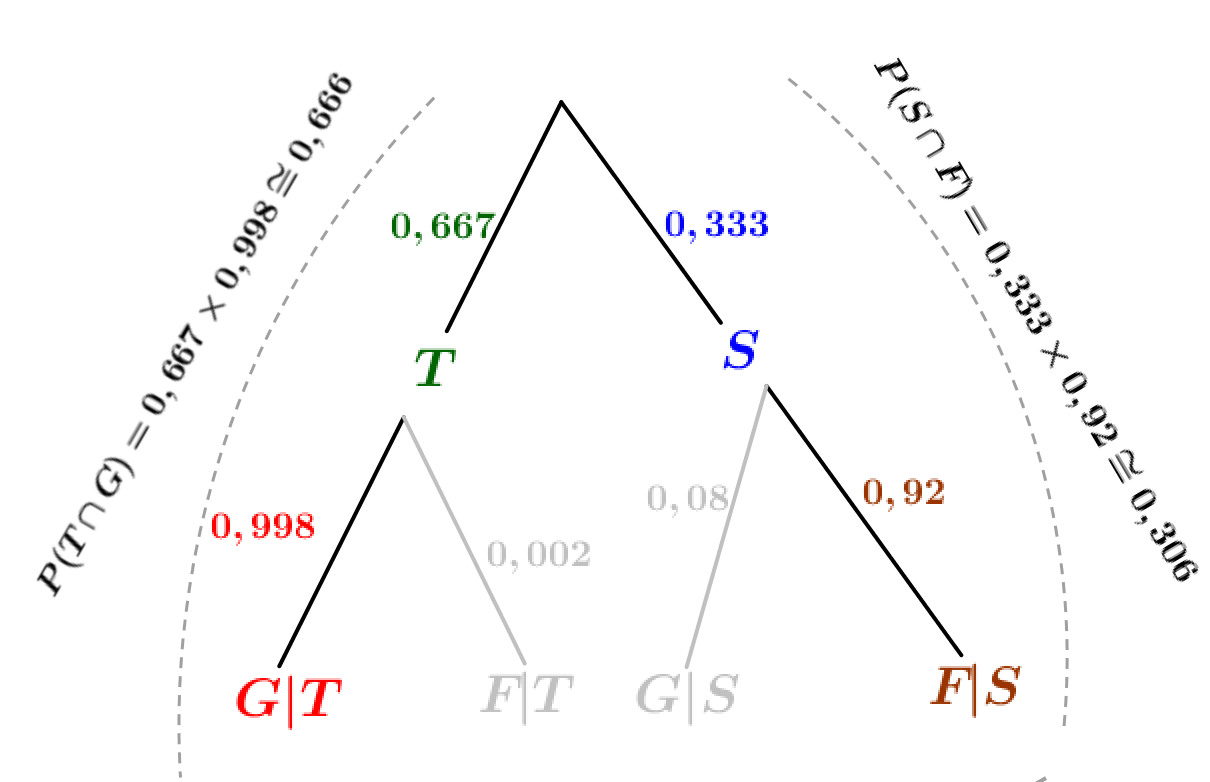 Probabilità che il test negativo sia esatto
Probabilità che il test positivo sia esatto
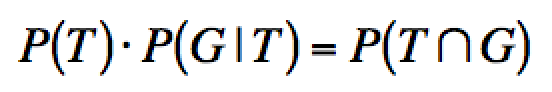 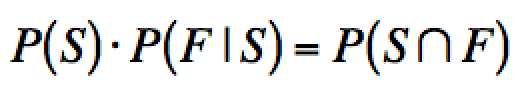 Daniela Valenti 2020
32
Diagramma ad albero per il quesito c
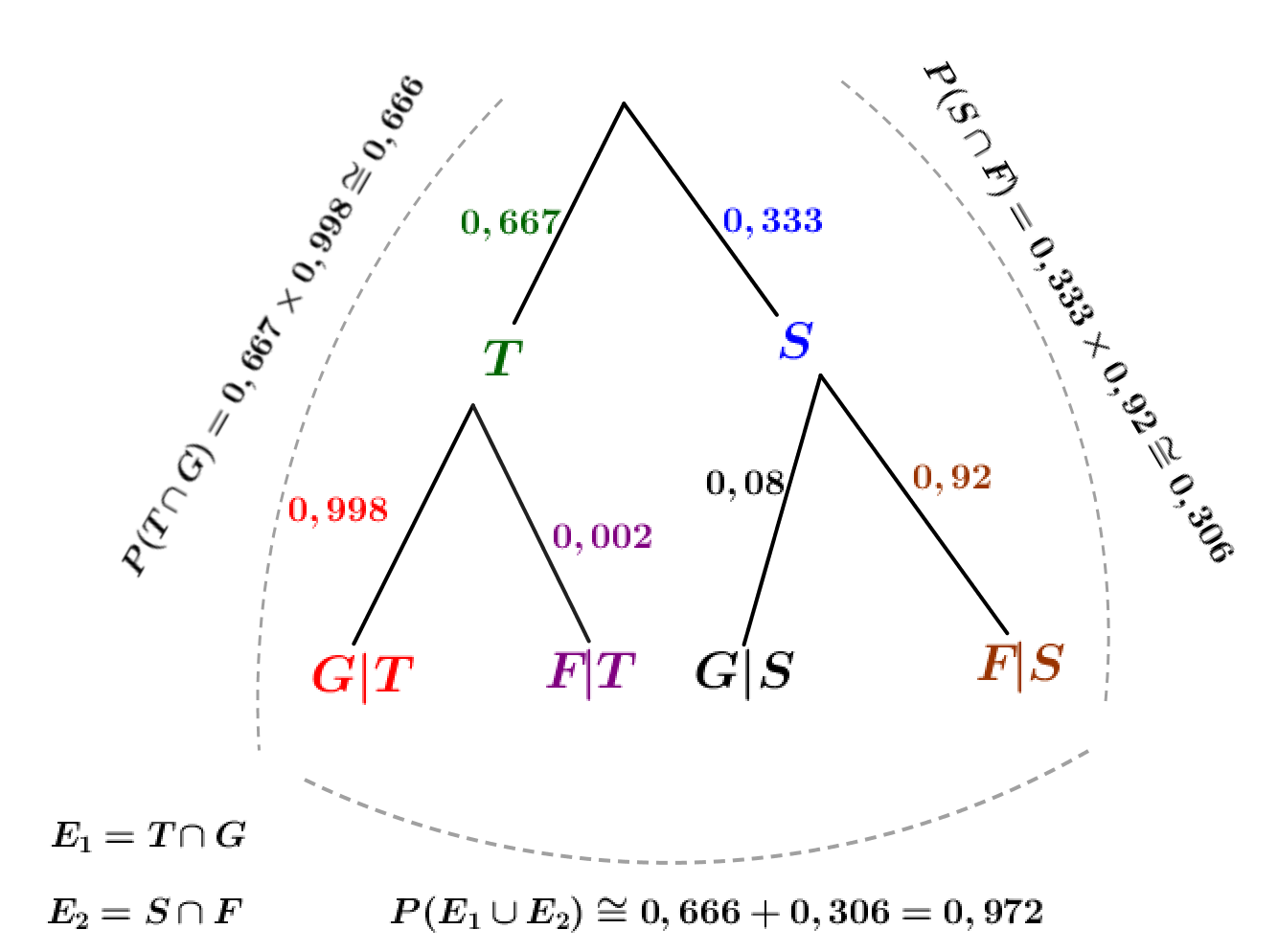 Probabilità che il test sia esatto
Ritrovo il risultato già ottenuto con la tabella
Daniela Valenti 2020
33
I diagrammi ad albero
Sono un utile strumento per schematizzare i dati e il procedimento risolutivo di un problema di calcolo delle probabilità.
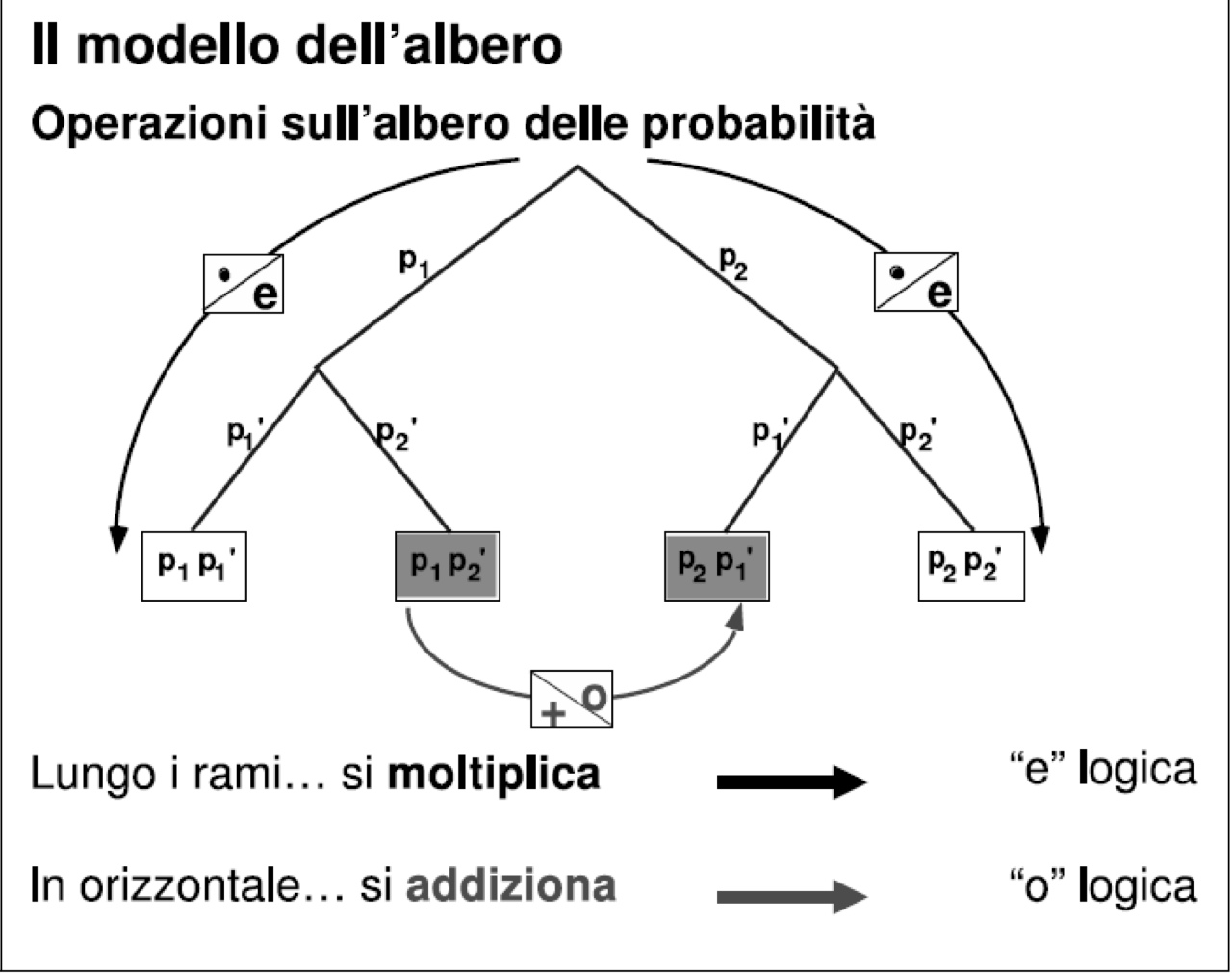 Daniela Valenti 2020
34
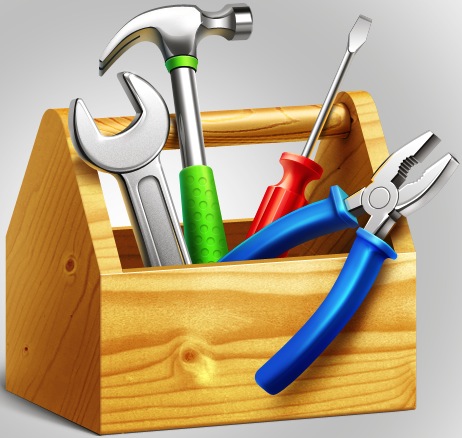 Strumenti essenziali per risolvere problemi
Diagrammi ad albero
Diagrammi di Venn
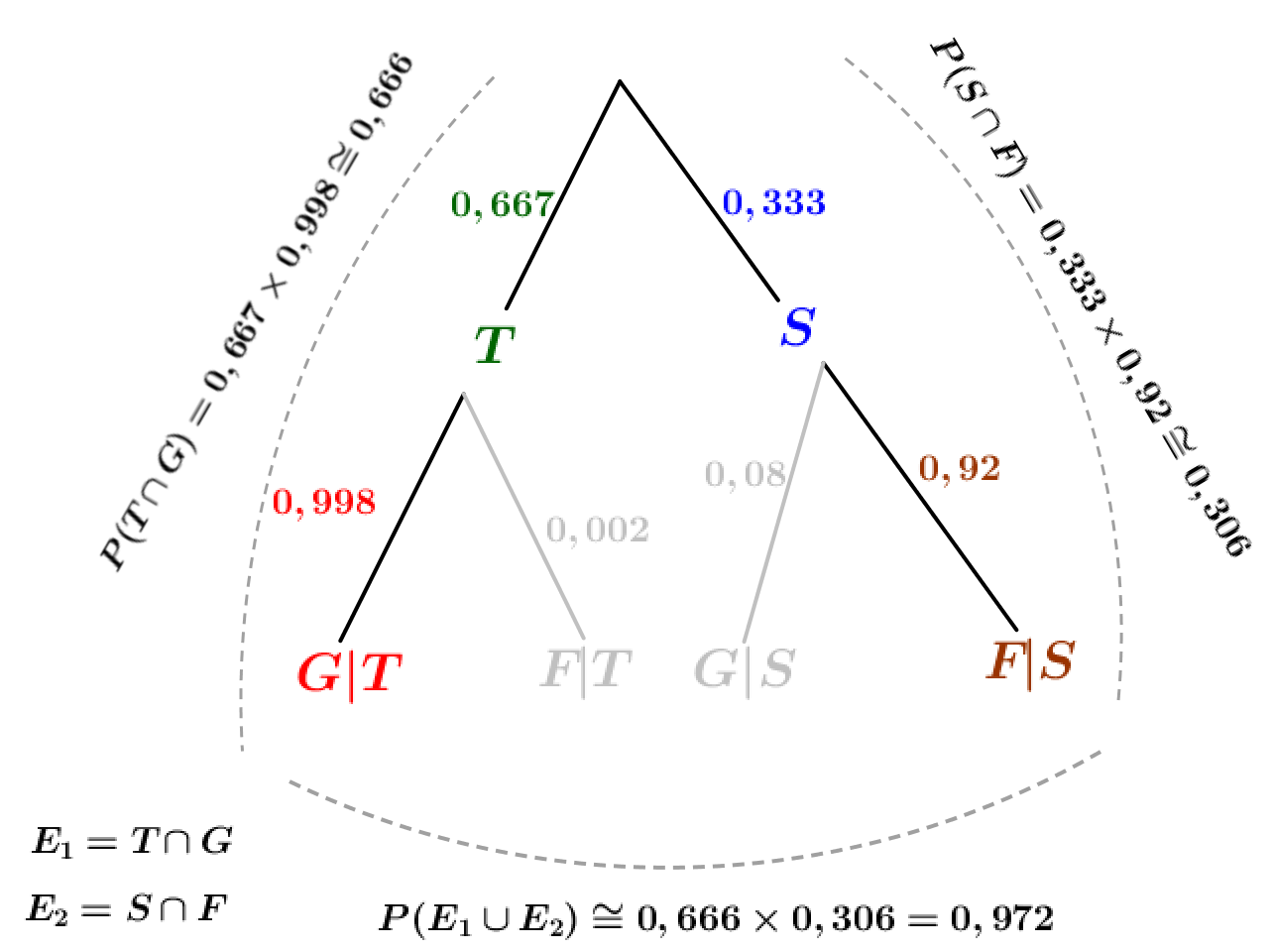 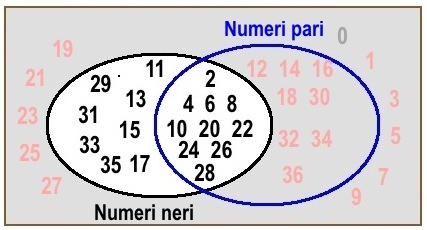 Tabelle a doppia entrata
Formule
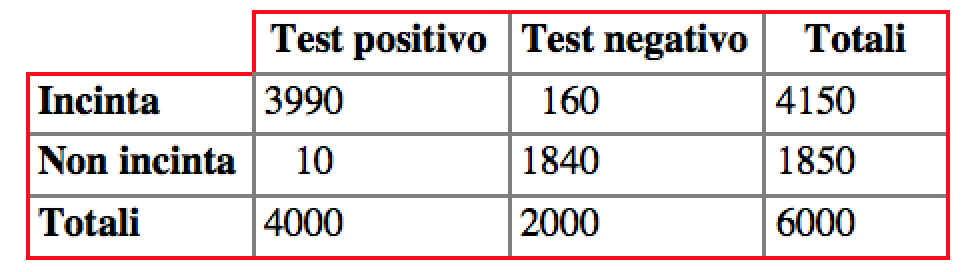 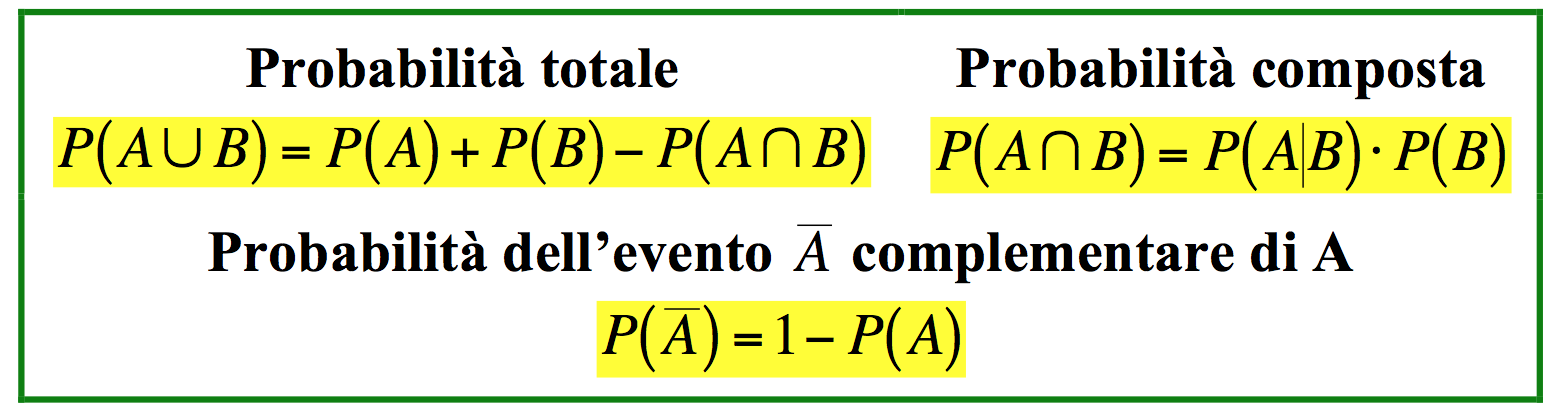 35
Daniela Valenti 2020
Problemi con probabilità totale e composta
Lavora con la scheda di problemi ed esercizi per consolidare quello che hai imparato
36
Daniela Valenti 2020